GOES-18 L2 (Group 2) Provisional Validation
Peer/Stakeholder Product Validation Review (PS-PVR)

Oct. 12, 2022

NWS Perspective: AWIPS verification

John D. Evans, Derek van Pelt, and Lee Byerle
TOWR-S team, NWS Office of Observations
‹#›
Legacy Atmospheric Profiles
Full (101-level) Legacy Vertical Profiles
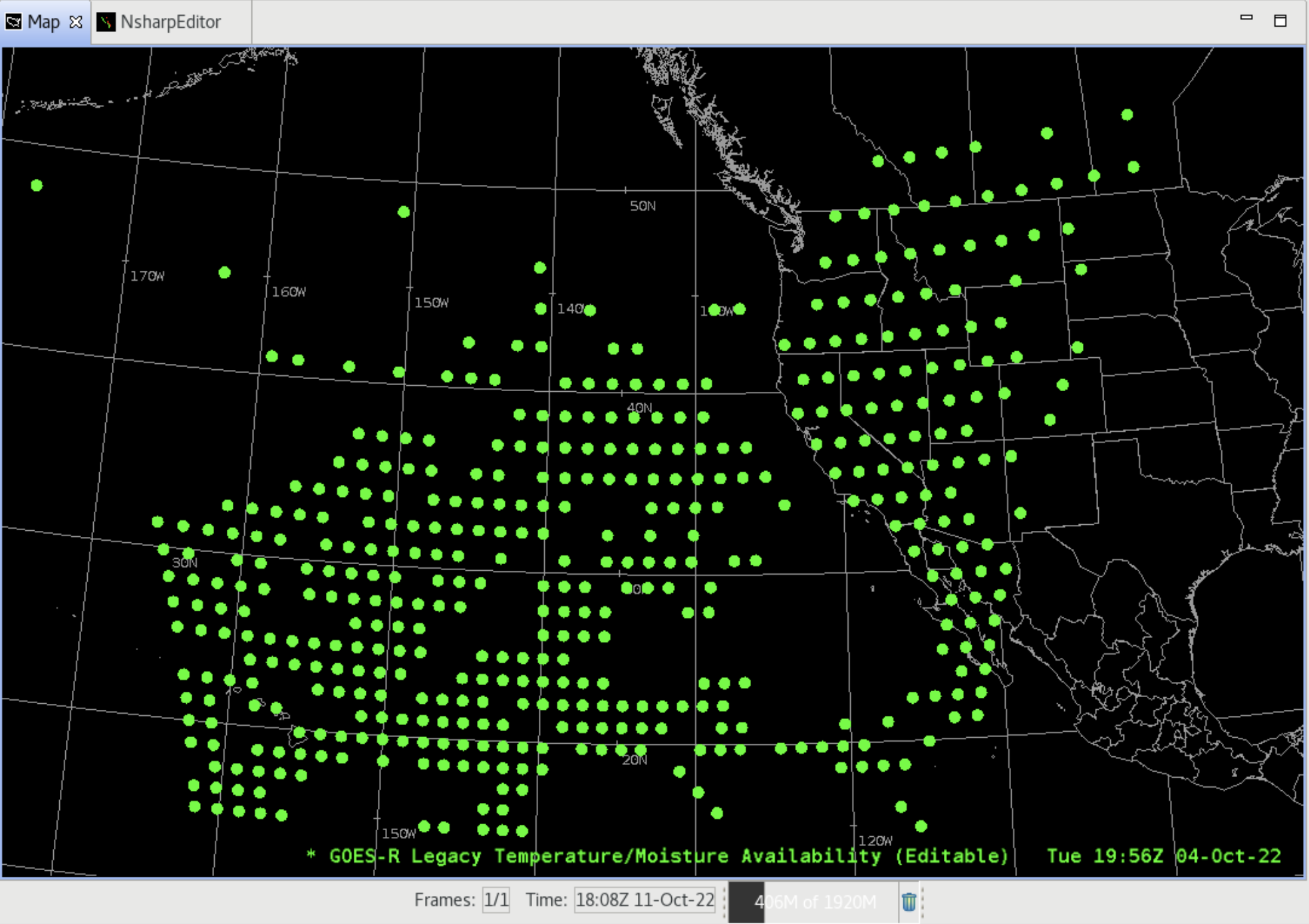 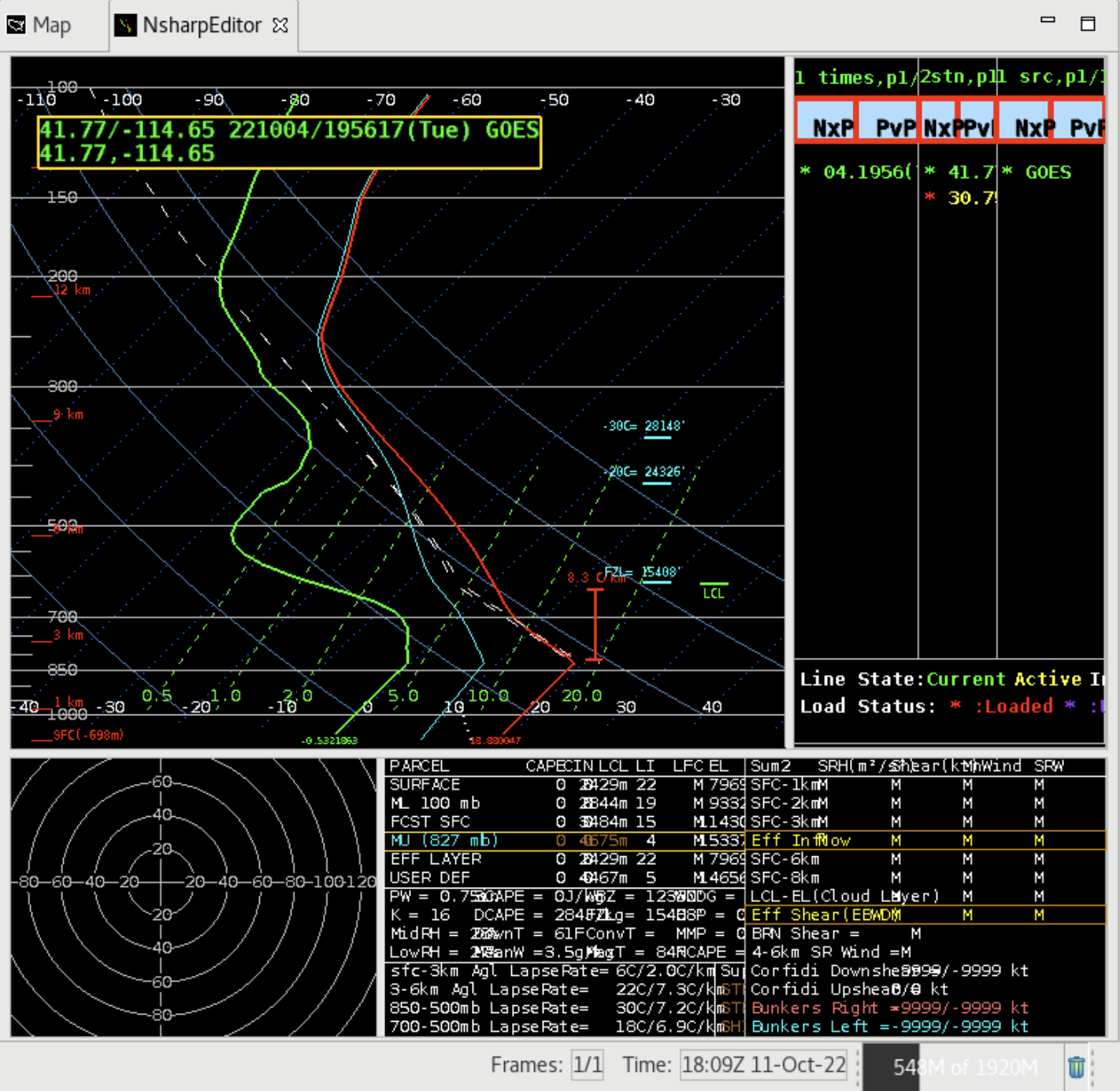 GOES-18 Preliminary, Non-Operational Data
‹#›
Legacy Atmospheric Profiles
Reduced (34-level) Legacy Vertical Profiles
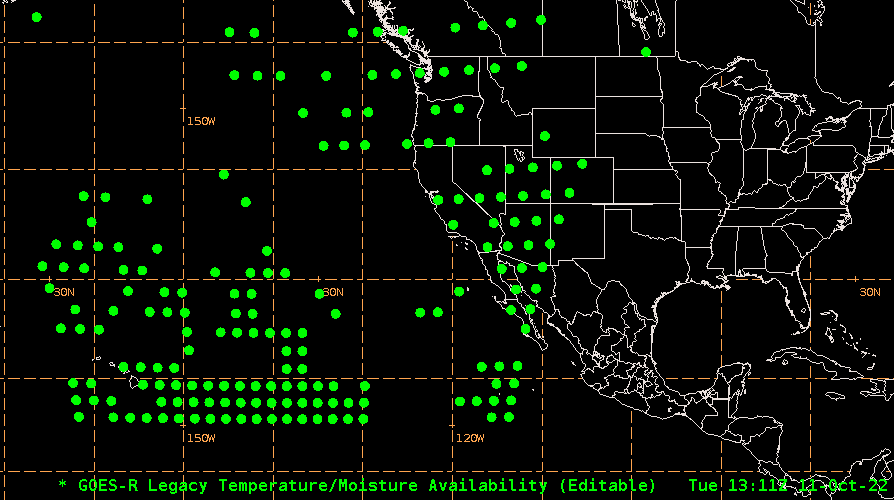 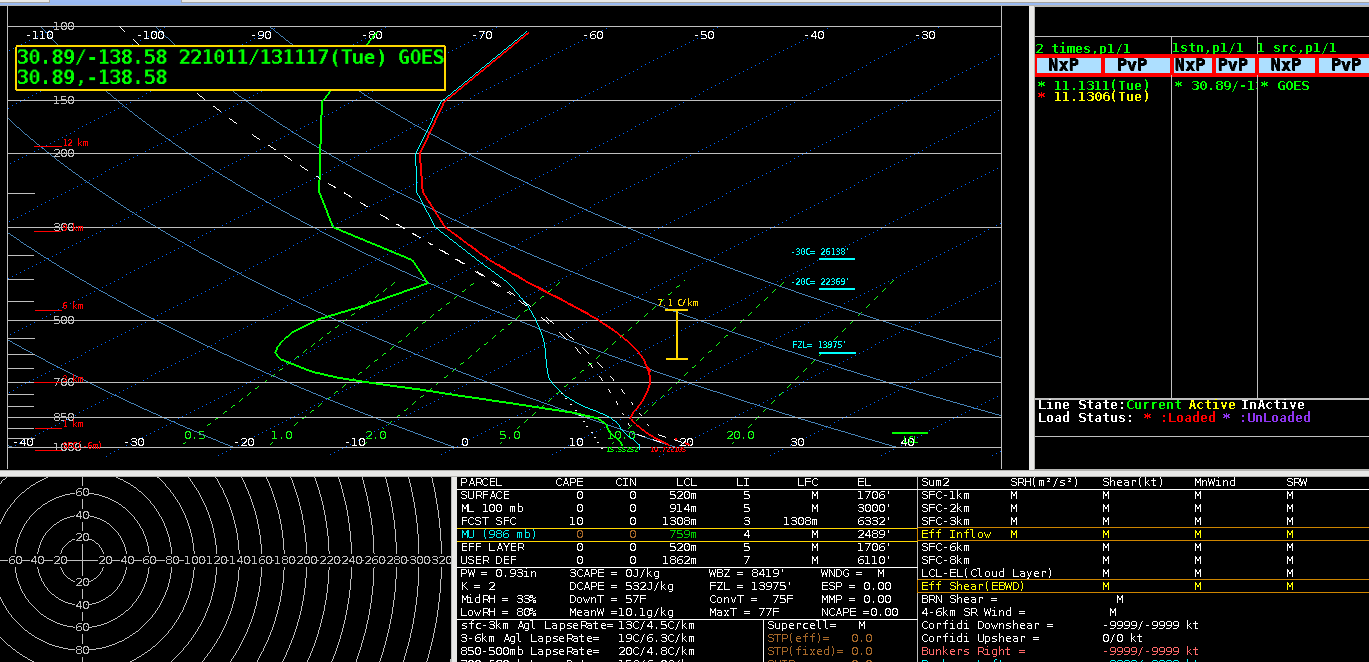 GOES-18 Preliminary, Non-Operational Data
‹#›
Derived Stability Indices: Lifted Index
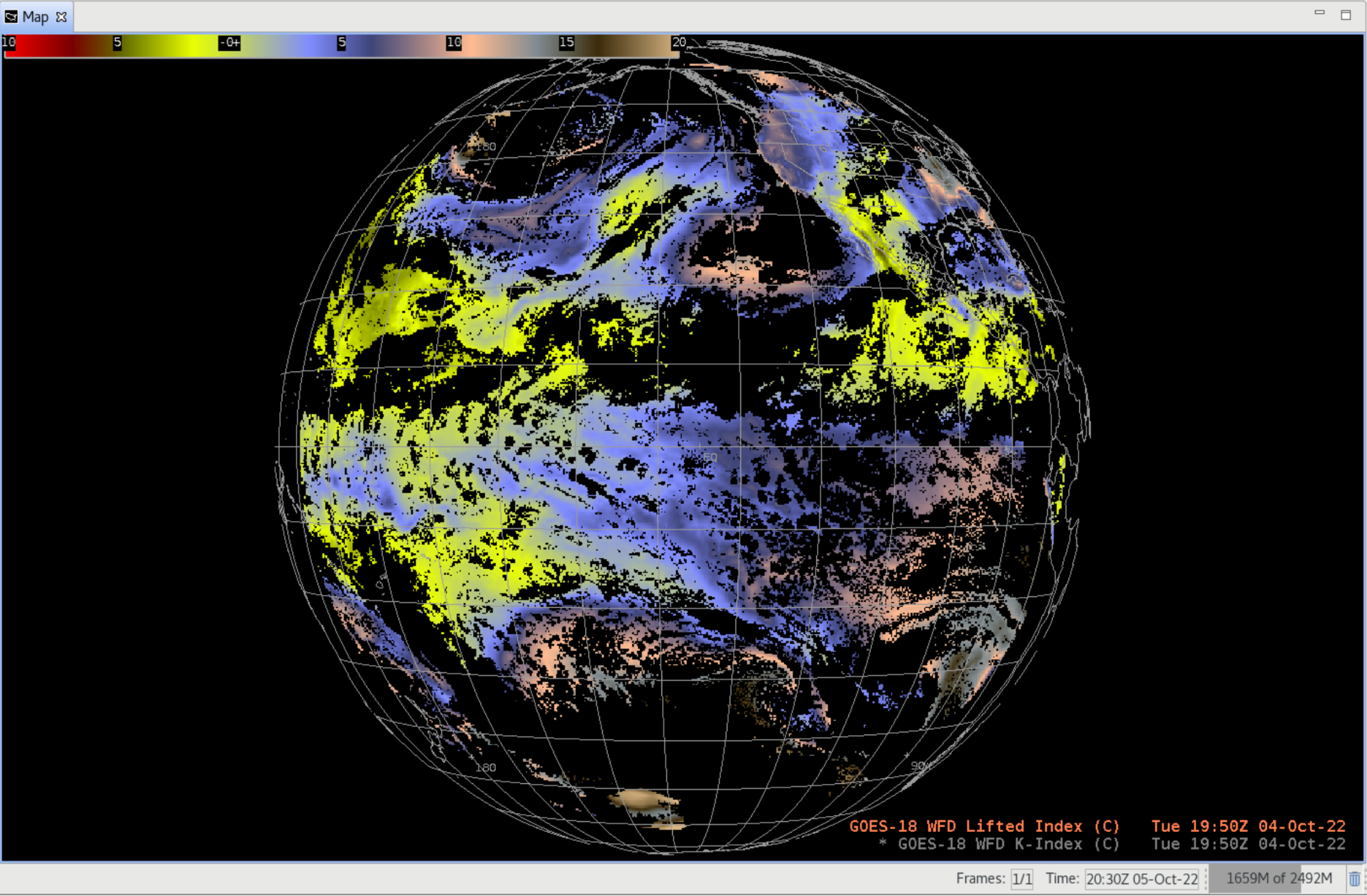 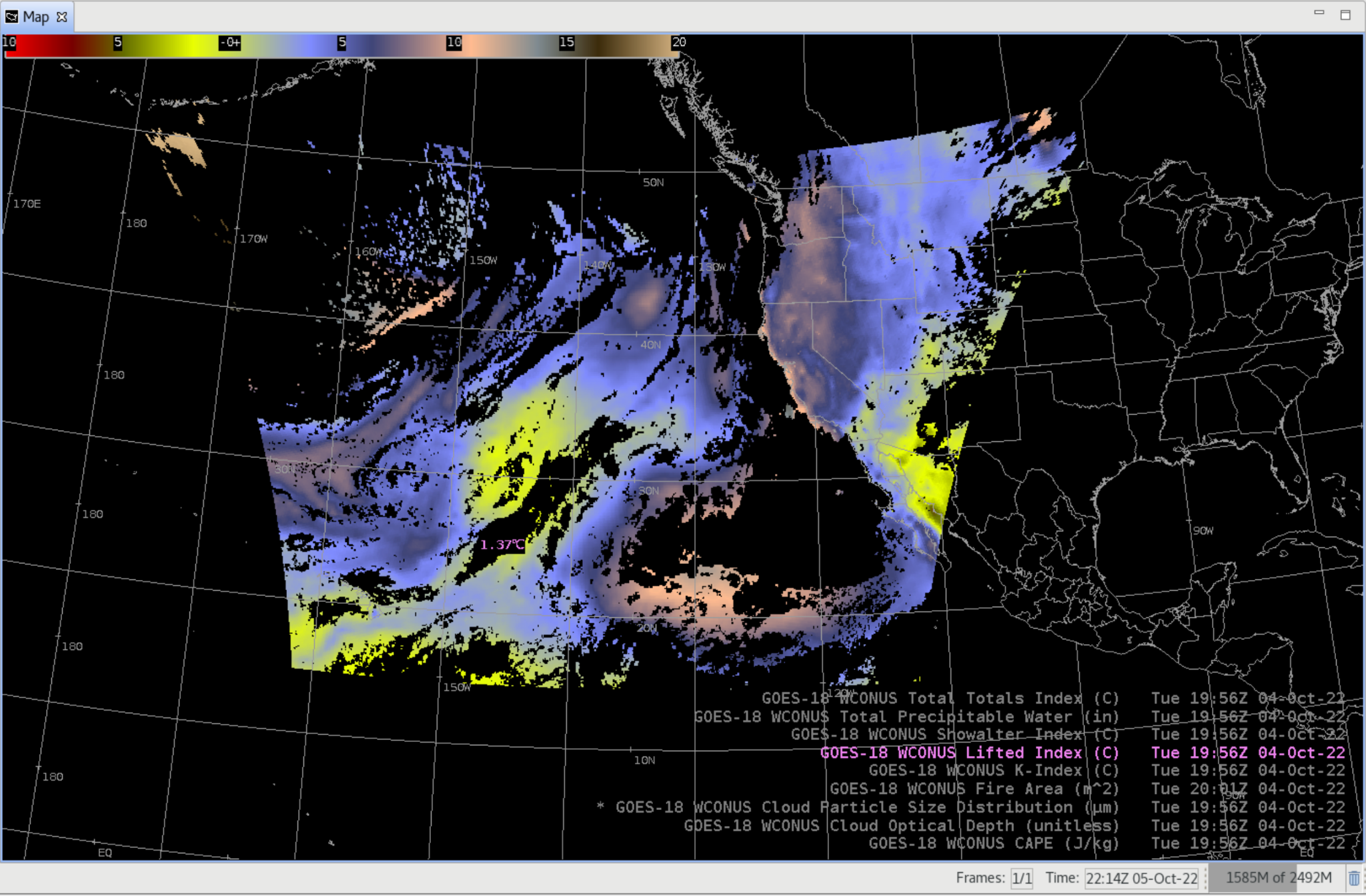 GOES-18 Preliminary, Non-Operational Data
‹#›
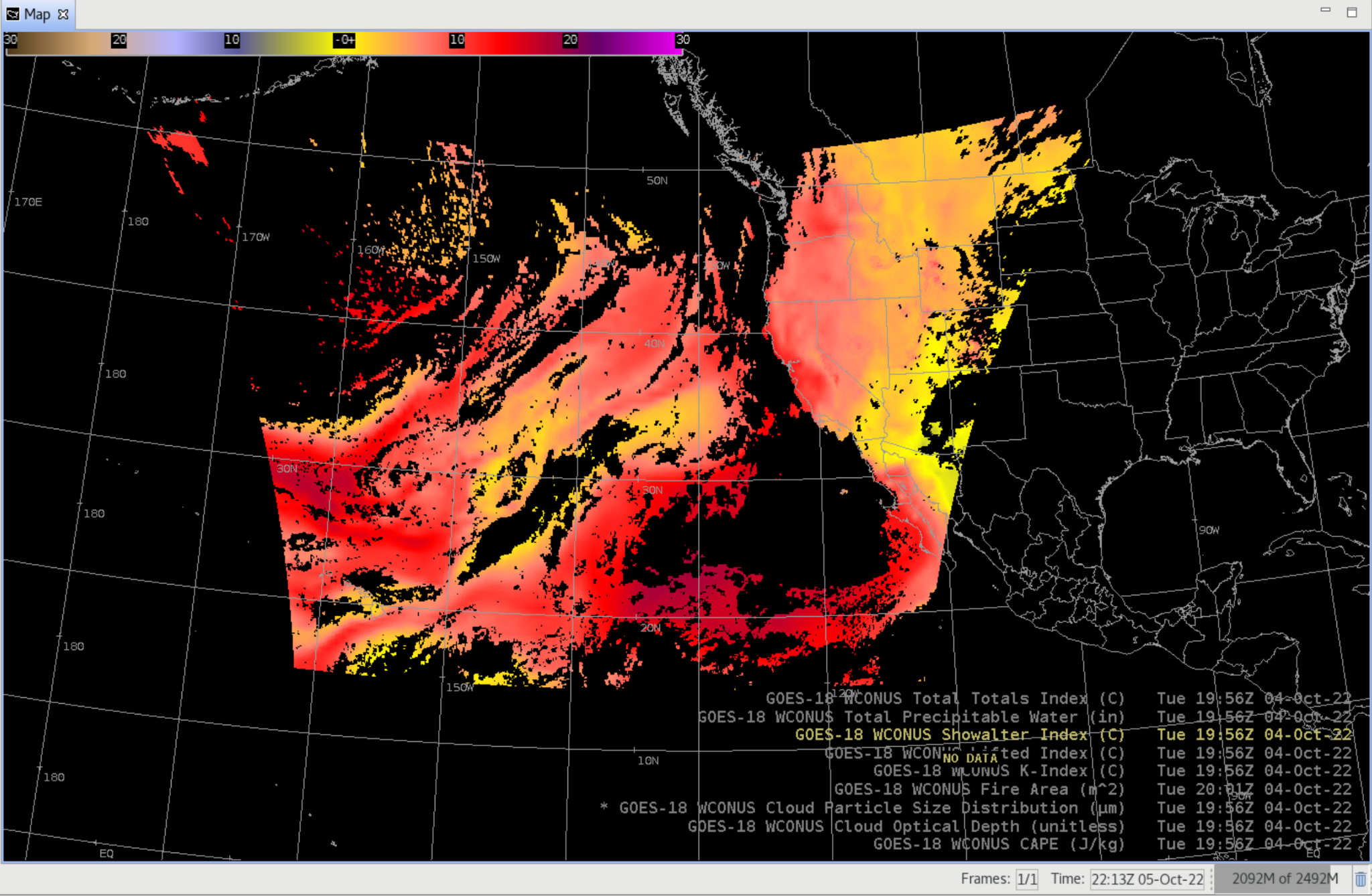 Derived Stability Indices: 
Showalter Index
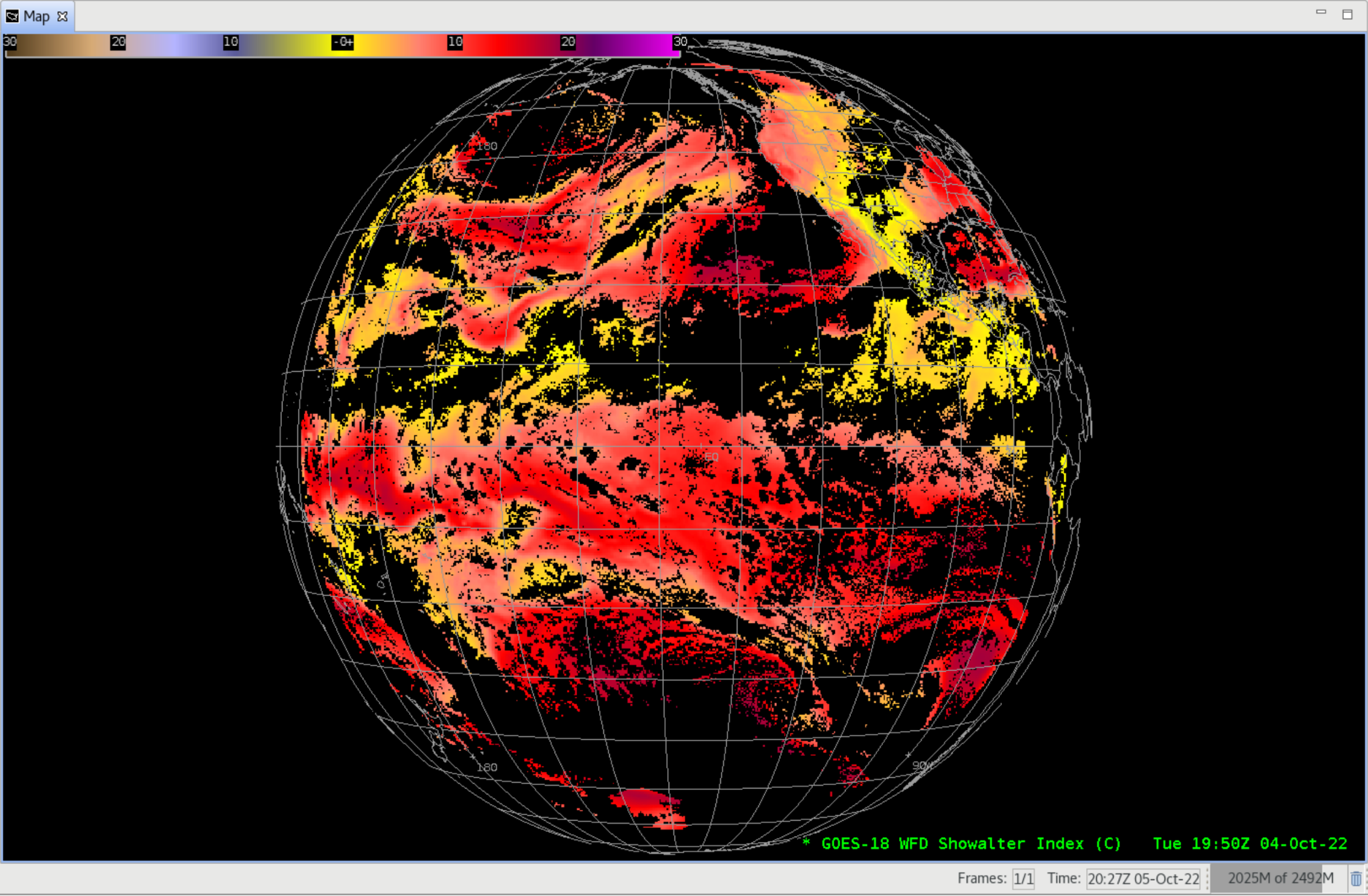 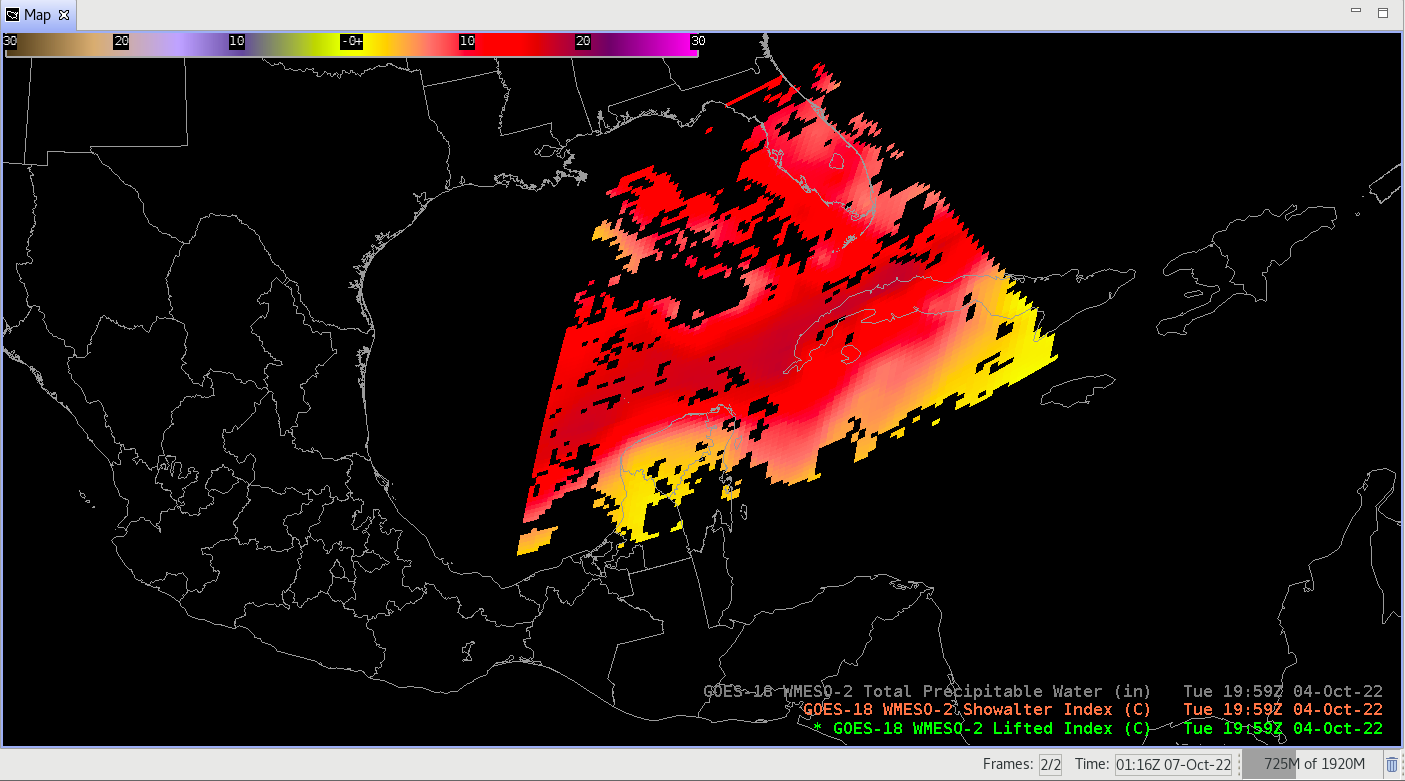 GOES-18 Preliminary, Non-Operational Data
‹#›
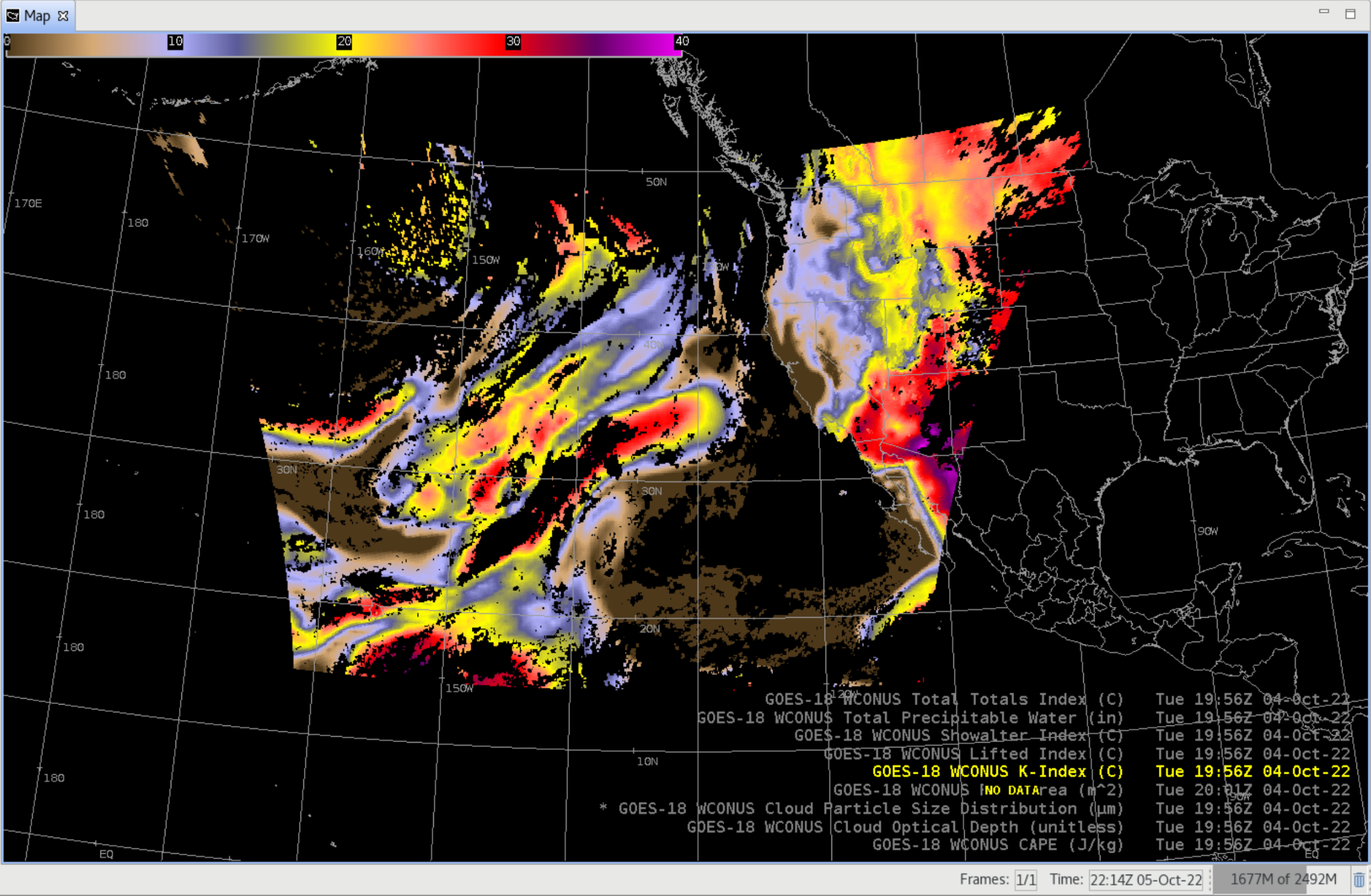 Derived Stability Indices: K-Index
GOES-18 Preliminary, Non-Operational Data
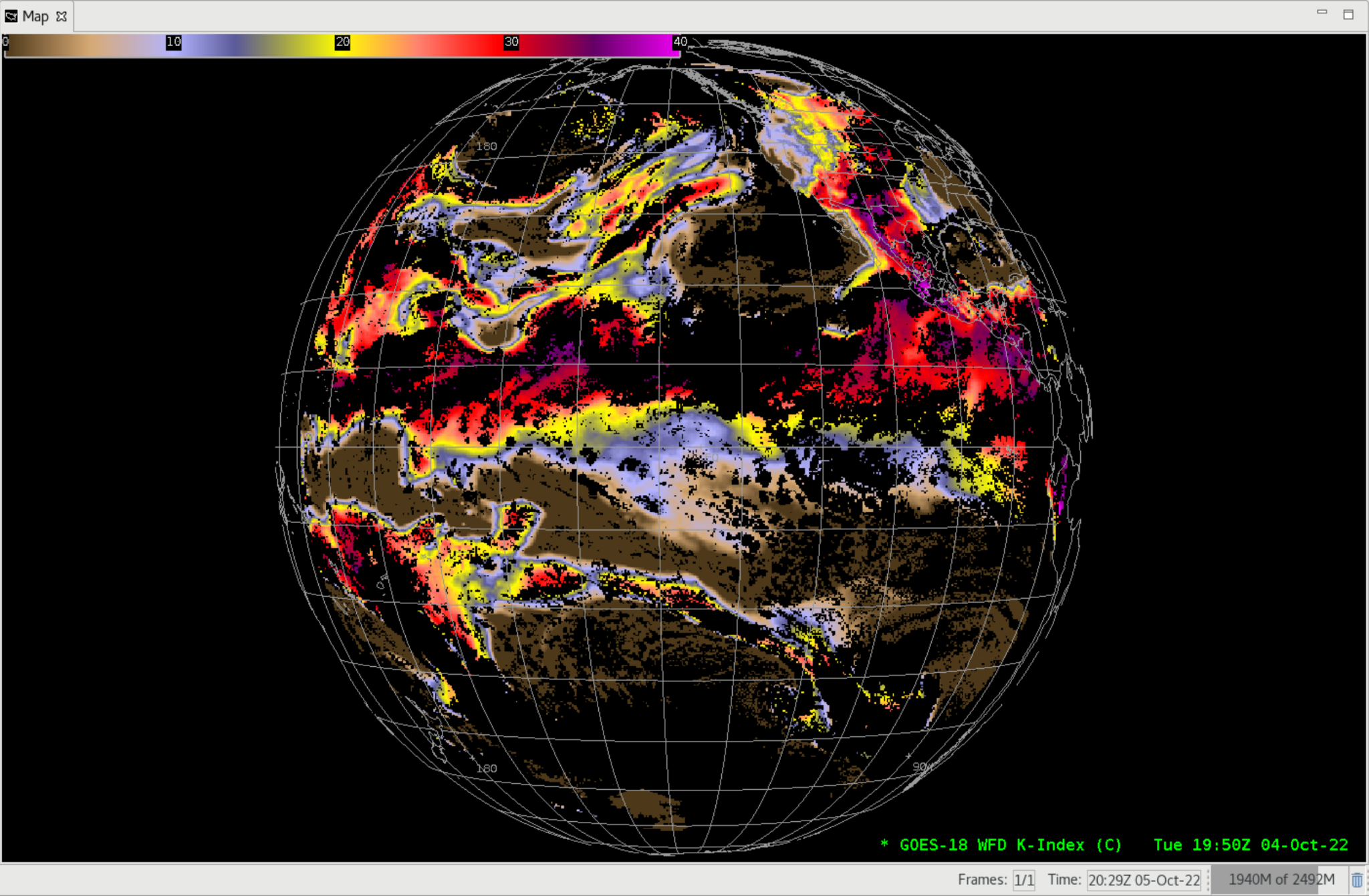 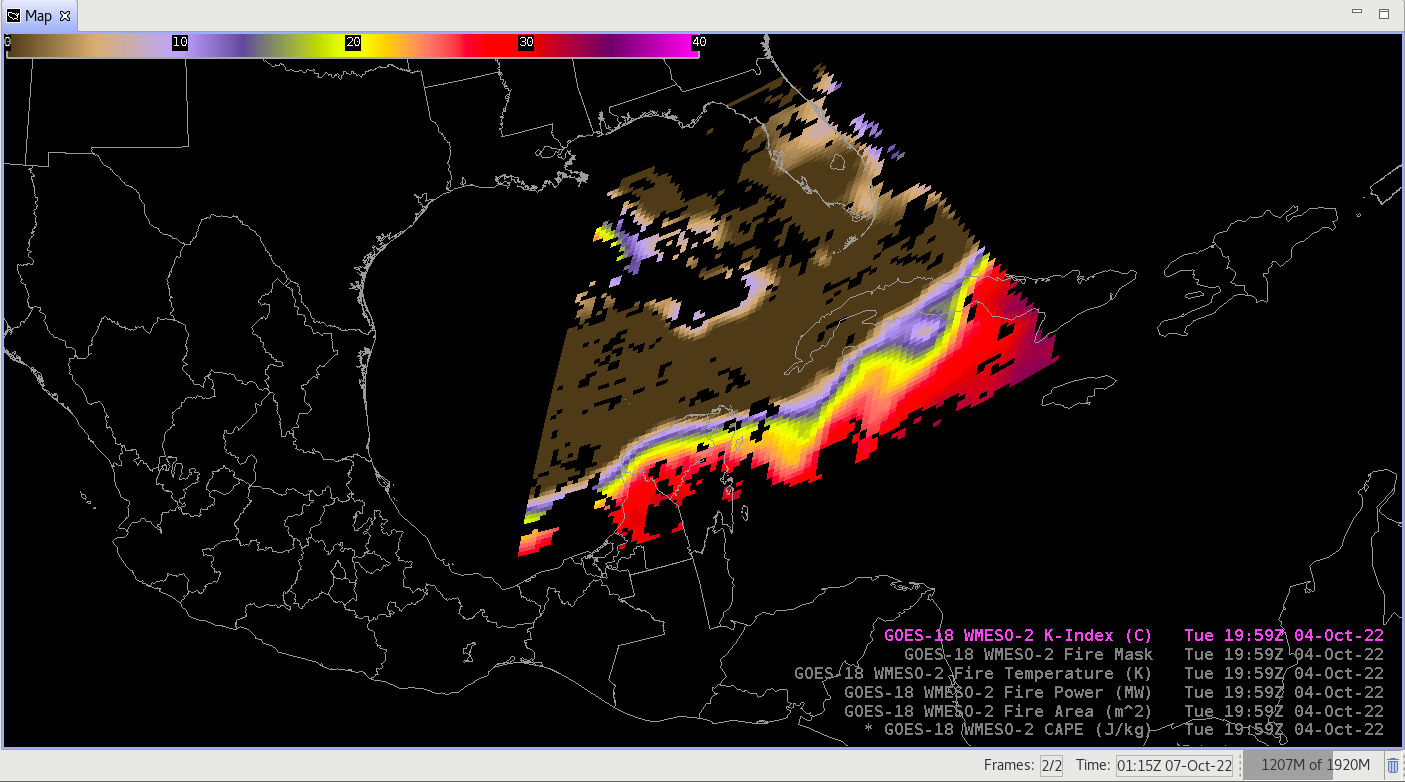 ‹#›
Derived Stability Indices: Convective Available Potential Energy (CAPE)
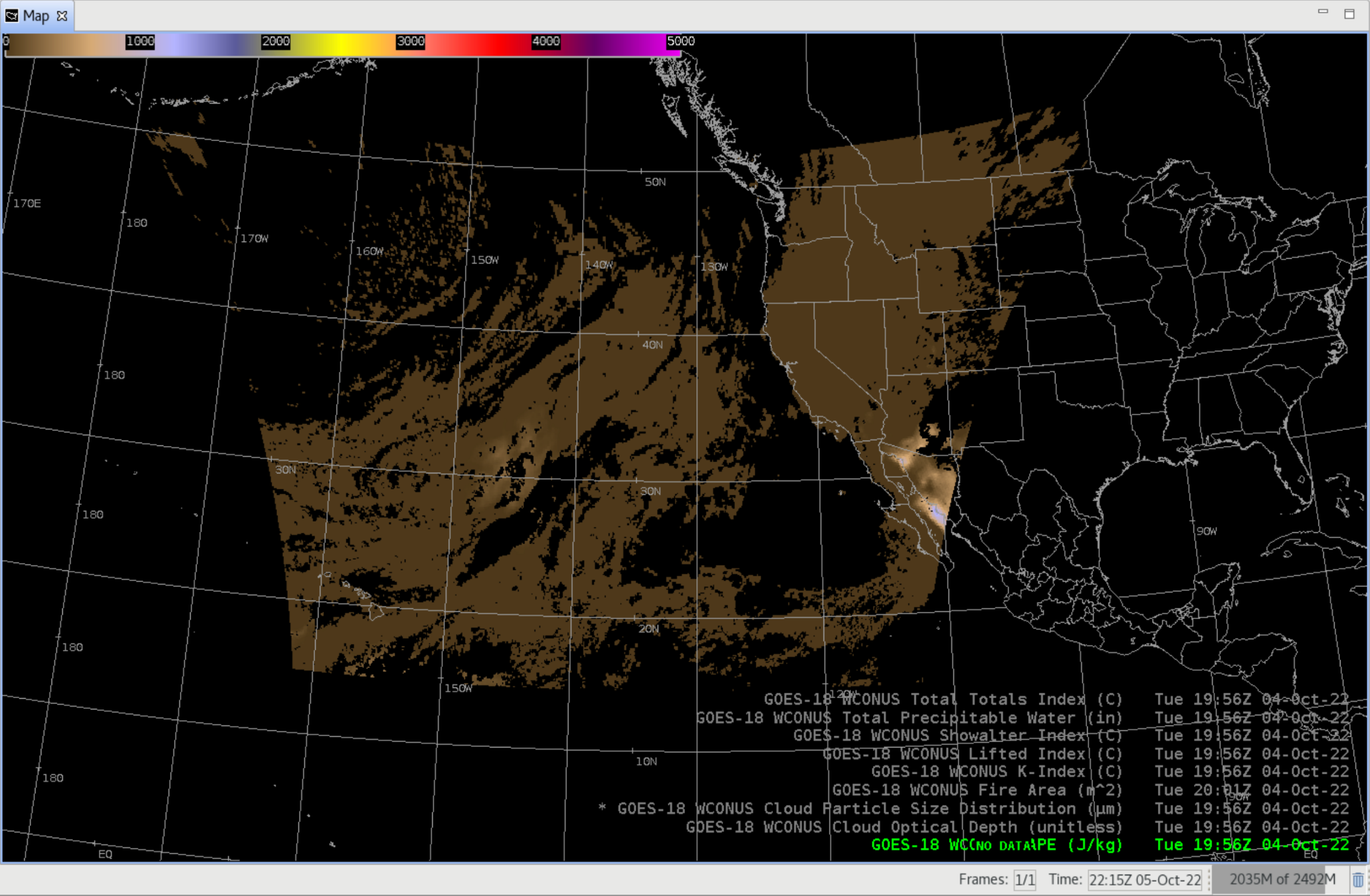 GOES-18 Preliminary, Non-Operational Data
‹#›
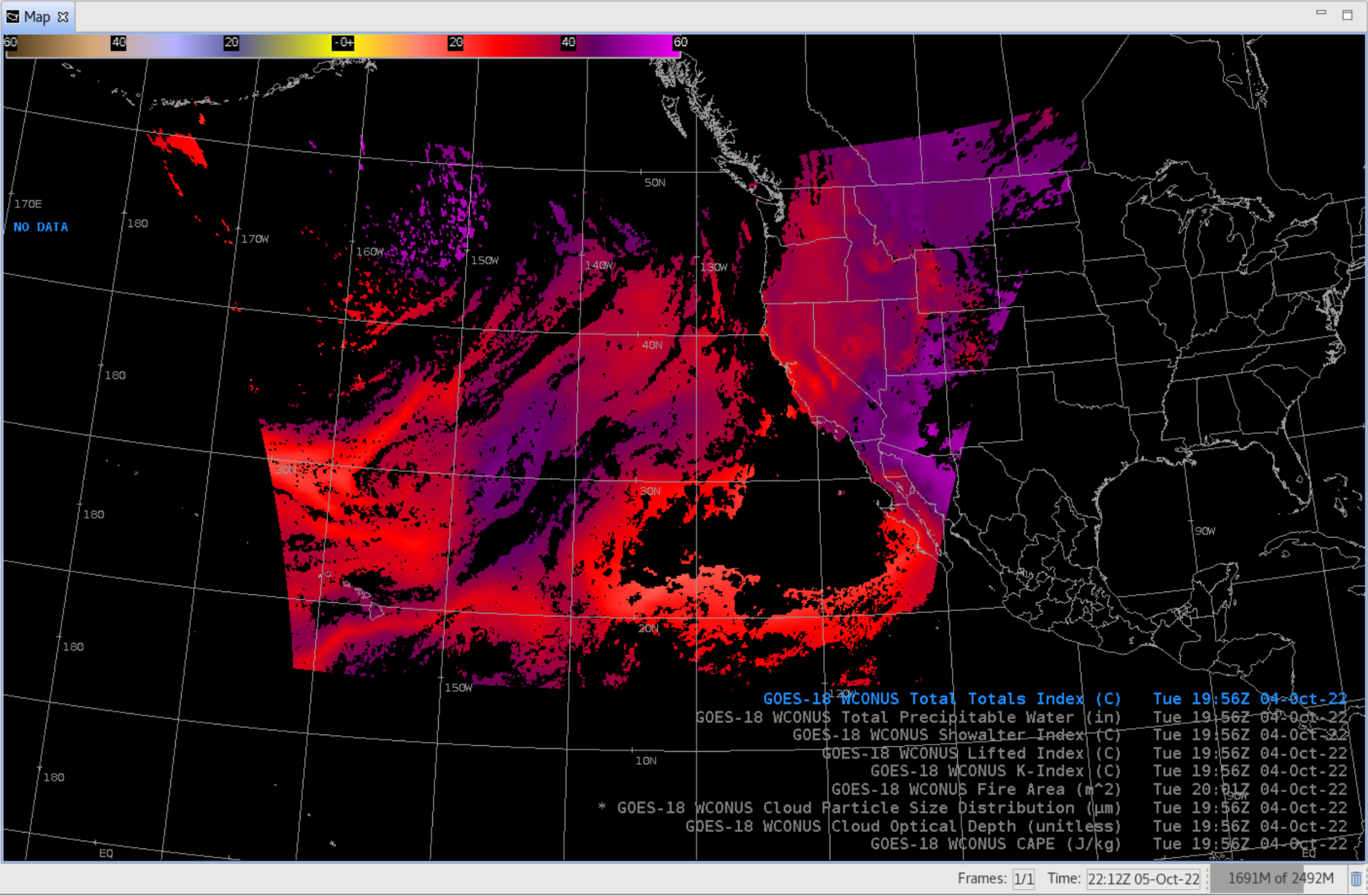 Derived Stability Indices: Total Totals Index
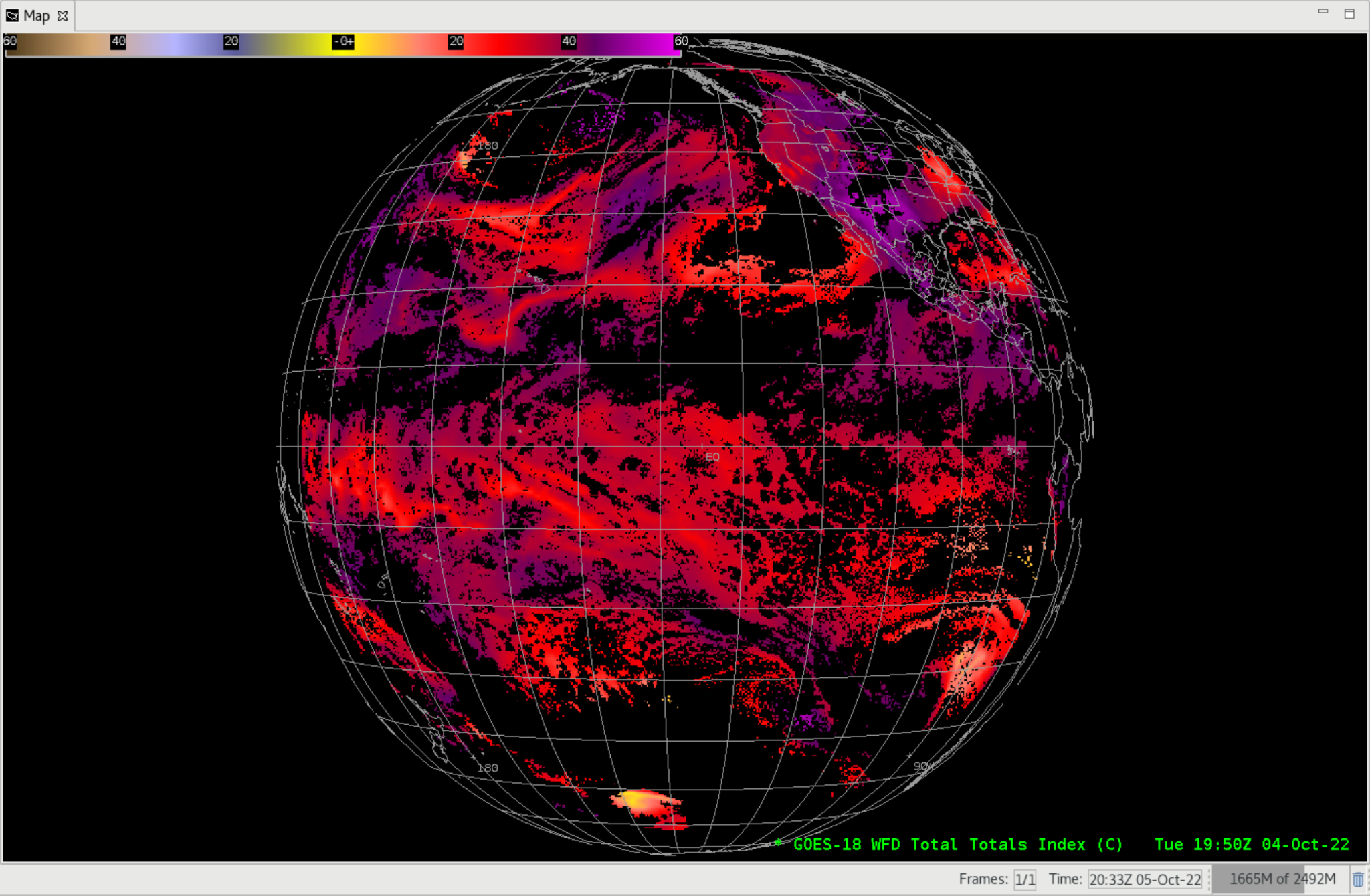 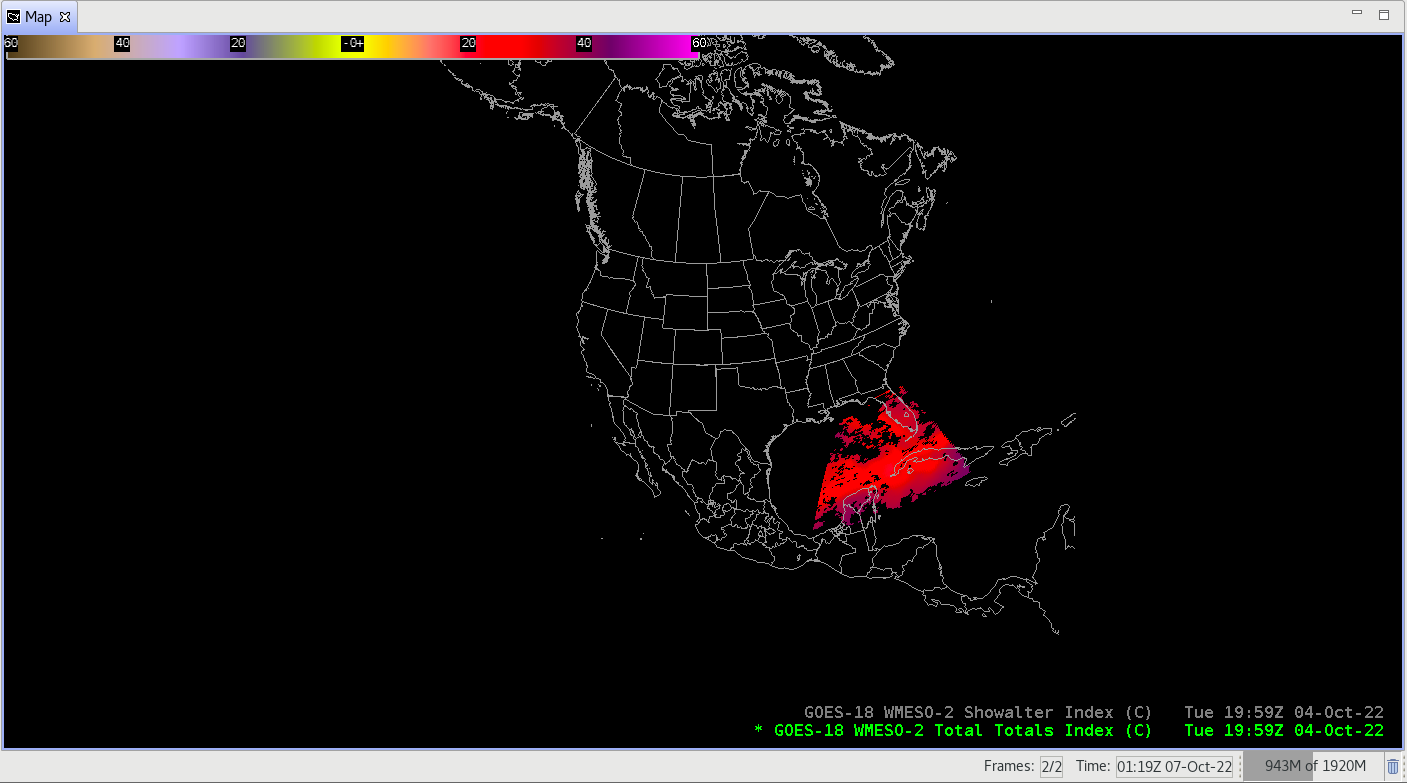 GOES-18 Preliminary, Non-Operational Data
‹#›
Total Precipitable Water
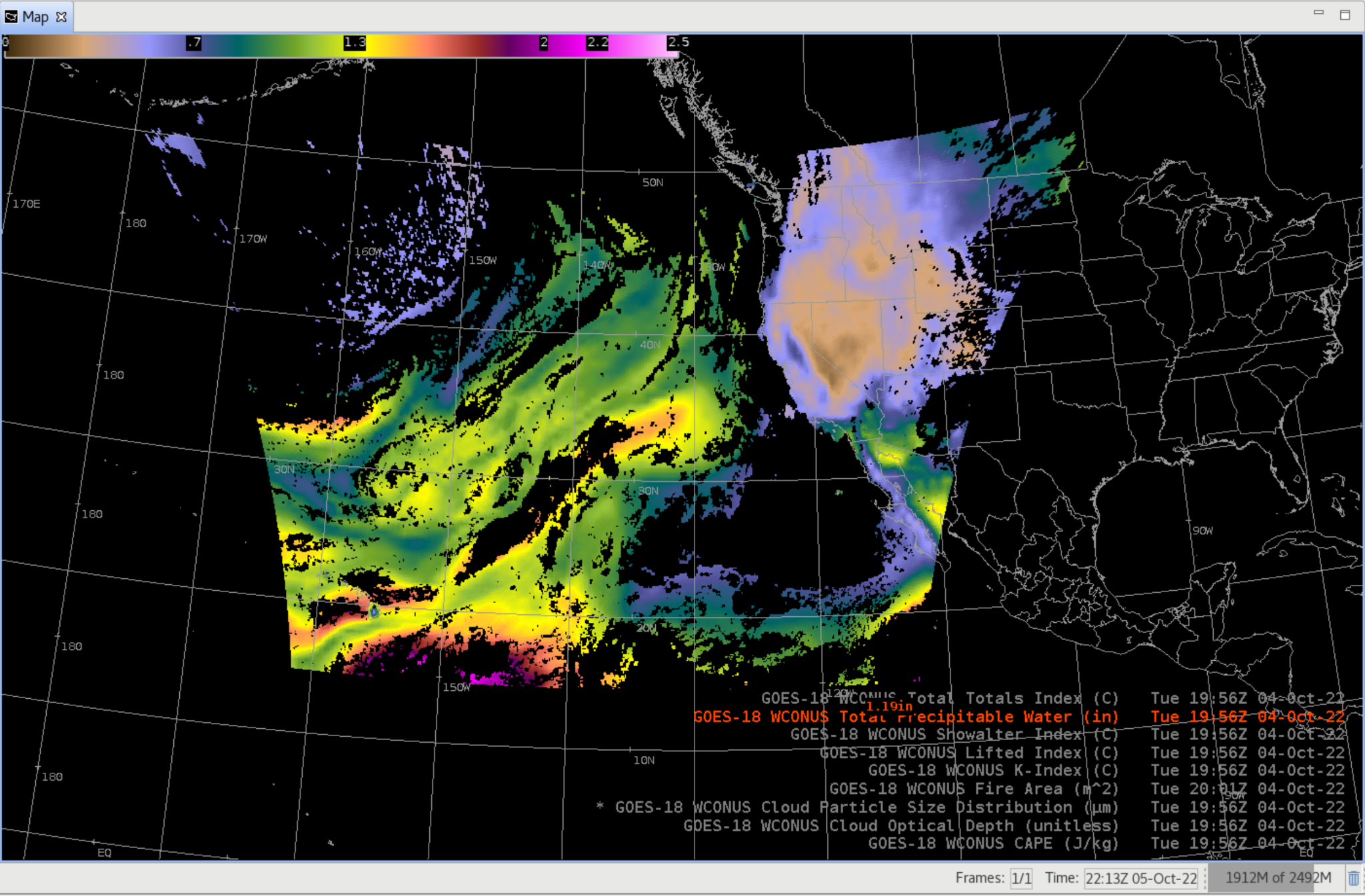 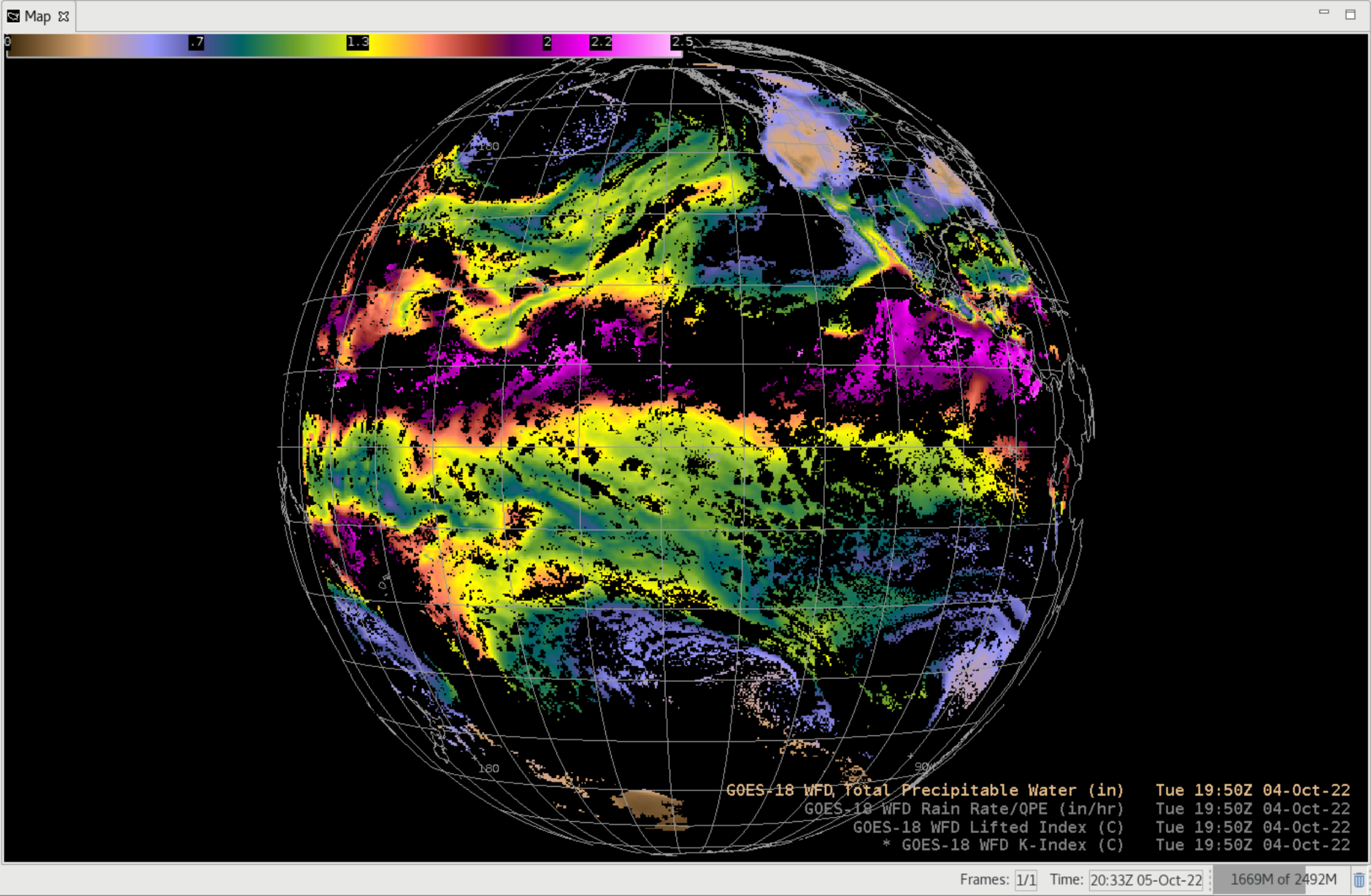 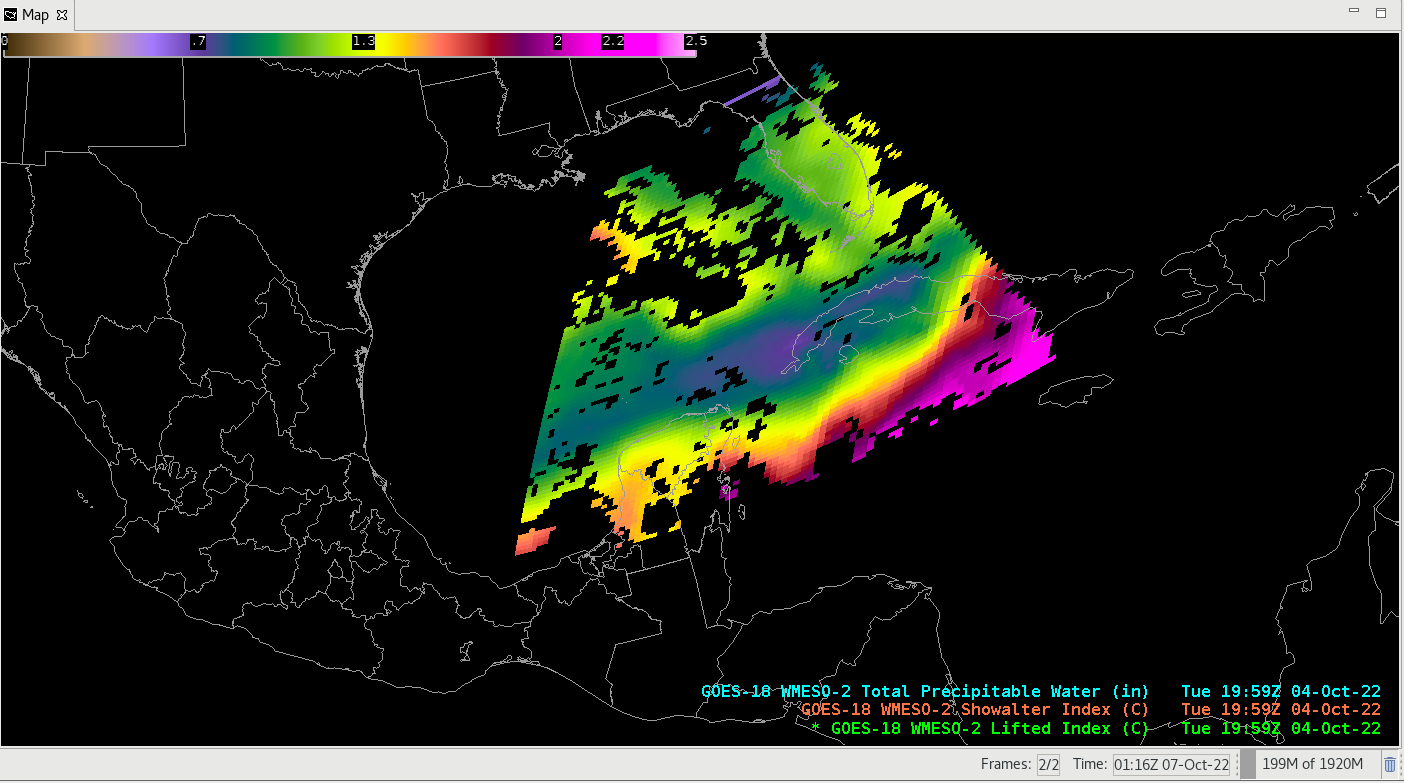 GOES-18 Preliminary, Non-Operational Data
‹#›
Rain Rate / Quantitative Precipitation Estimate
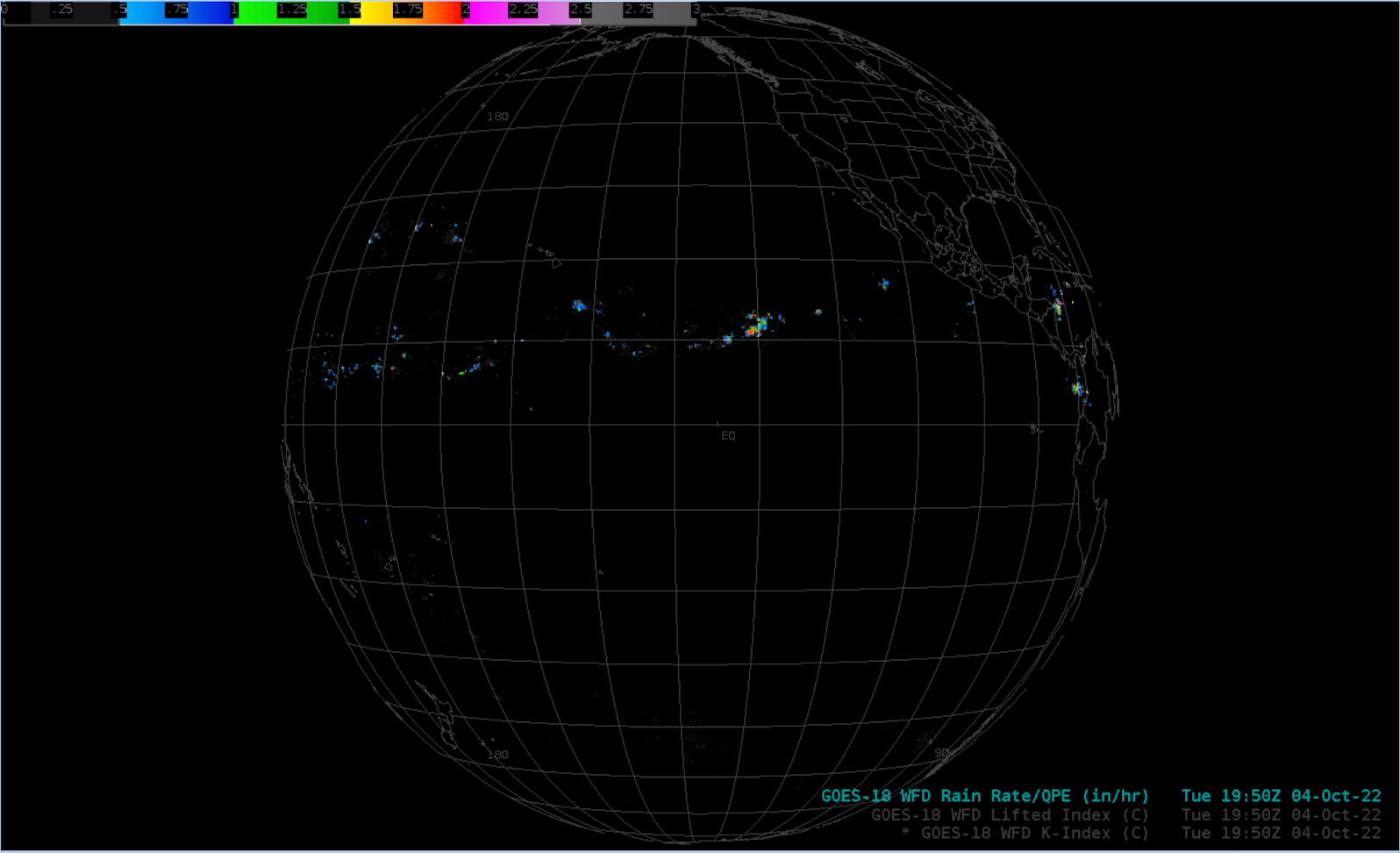 GOES-18 Preliminary, Non-Operational Data
‹#›
Fire Hotspots
GOES-18 Preliminary, Non-Operational Data
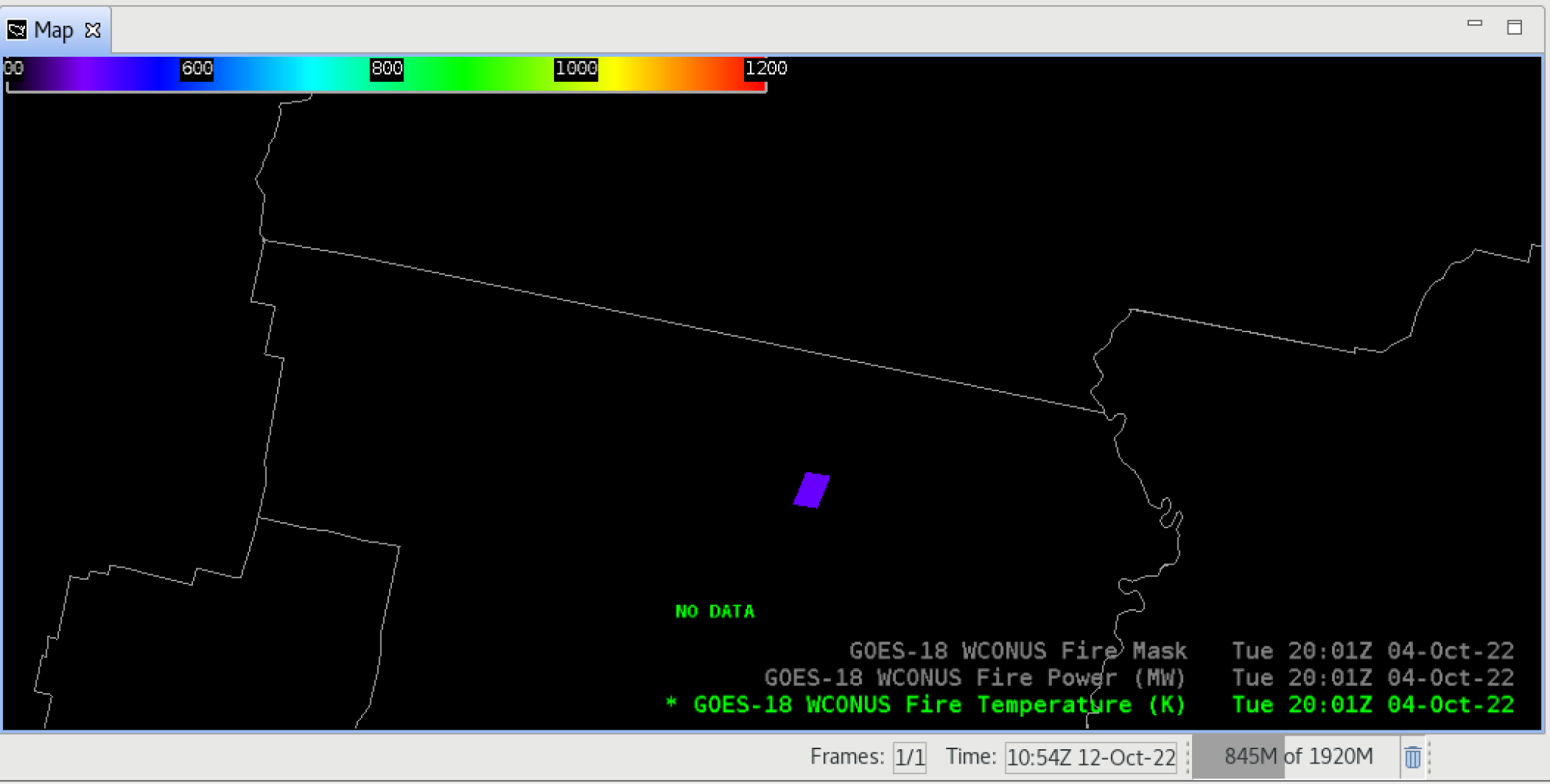 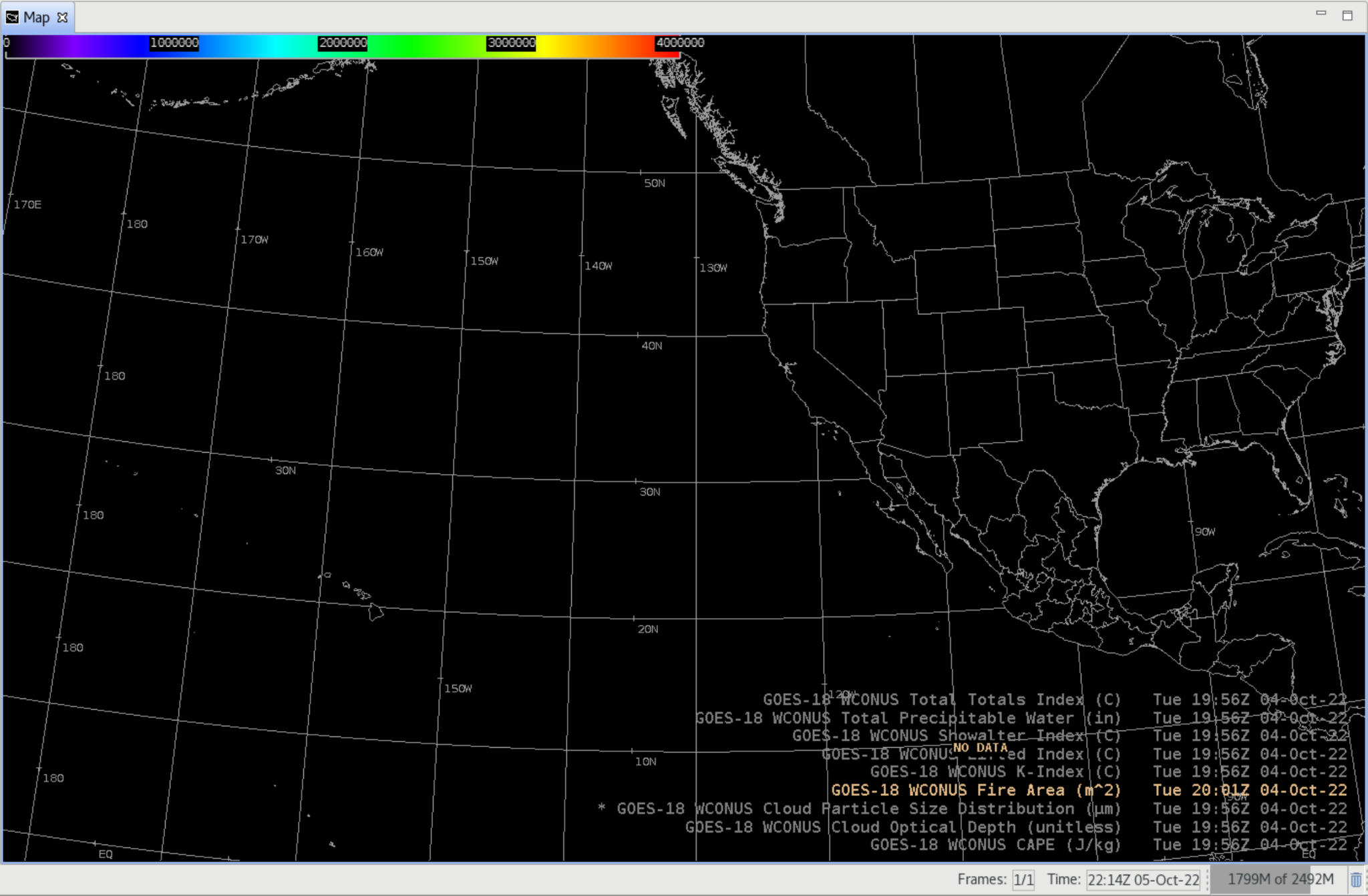 Available parameters:
Fire Power (MW)
Fire Temperature (K)
Fire Mask 
Fire Area (m2)
‹#›
Notes
AWIPS ingests and displays all these products using existing GOES-16/17 configurations. 
(Mostly in the AWIPS baseline; Reduced-levels LVMP/LVTP require TOWR-S RPM v22, deployed in Feb. 2022.)
No fielding issues are expected
G-18 products conform closely to G-16,17 conventions (GOES-R Product User Guide)
AWIPS’ existing configurations for G16 and G17 are extensible for G18+
‹#›